Как называются деревья?
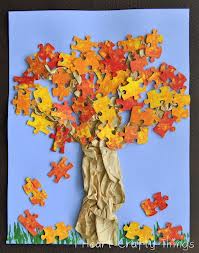 Осенью с деревьев опадают листья. Это листопад.
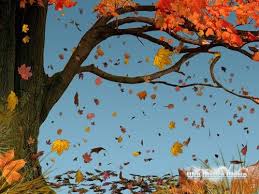 Опавшие листья.
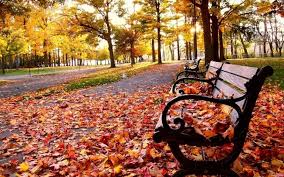 Разноцветные листья.
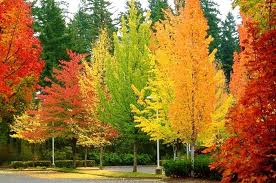 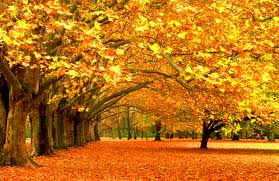 Осенью ребята собирают листья.
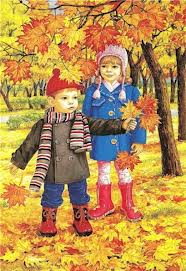 Это береза.
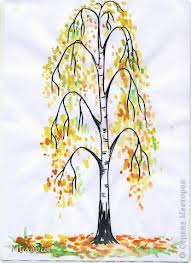 У березы есть сережки.
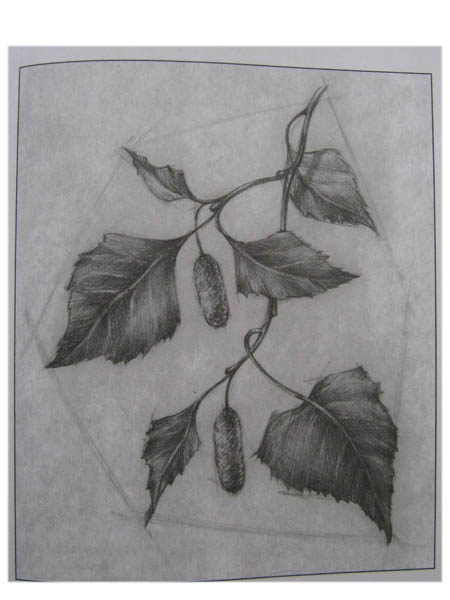 Это дуб.
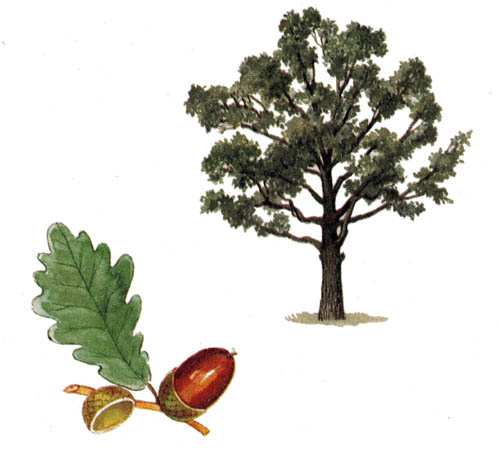 У дуба есть желуди.
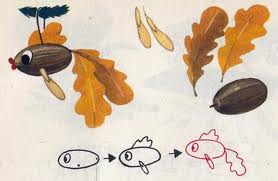 Это елка.
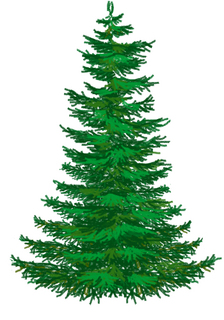 Это сосна.
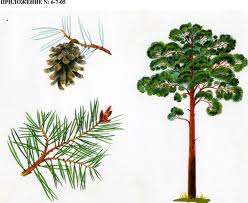 У елки и сосны есть иголки.
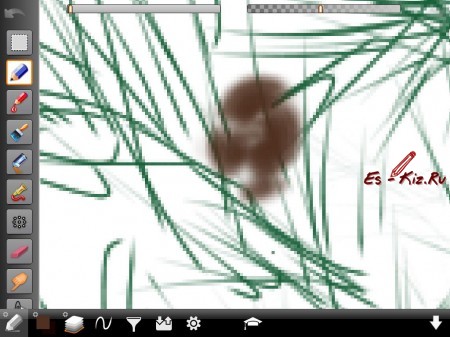 У елки и сосны есть шишки.
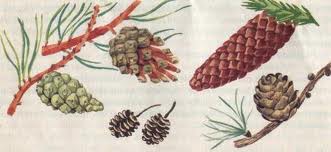 Это клен.
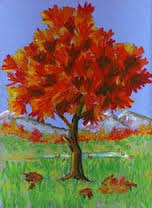 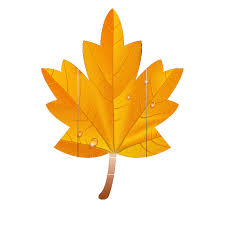 У всех деревьев есть ствол.
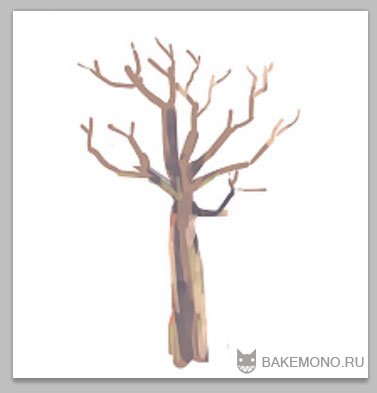 Есть ветки.
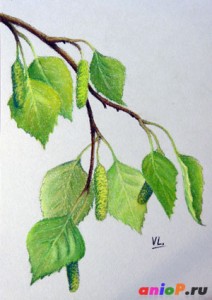 На ветках бывают 
листья или иголки.
Осенью листья деревьев разноцветные.
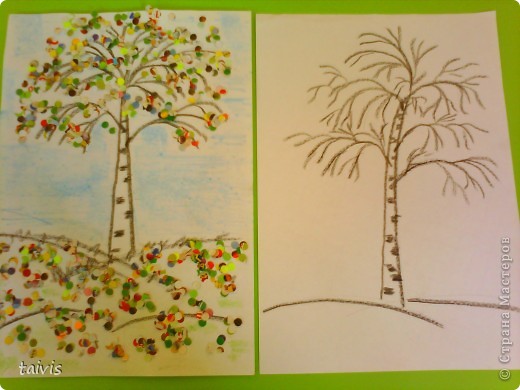 Запомни:
Дерево, деревья, ствол, ветка(и), лист(ья), береза, дуб, елка, сосна, клен, шишка(и), иголка(и).
Запомни:
1. Осенью с деревьев опадают 
листья. Это листопад.
2. Опавшие листья( упали на землю).
3. Разноцветные листья.
4. Осенью ребята собирают листья.